KHỞI ĐỘNG

ĐÂY LÀ GÌ?
MANG THAI
Để duy trì nòi giống, mọi sinh vật đều trải qua quá trình sinh sản. Ở người, cơ quan và hệ cơ quan nào đảm nhận vai trò sinh sản?
Hệ sinh dục có chức năng duy trì nòi giống thông qua quá trình sinh sản. 
Hệ sinh dục nam và nữ có sự khác nhau về cấu tạo và chức năng.
Tiết 35- Bài 40:
SINH SẢN
Ở NGƯỜI
(Tiết 1)
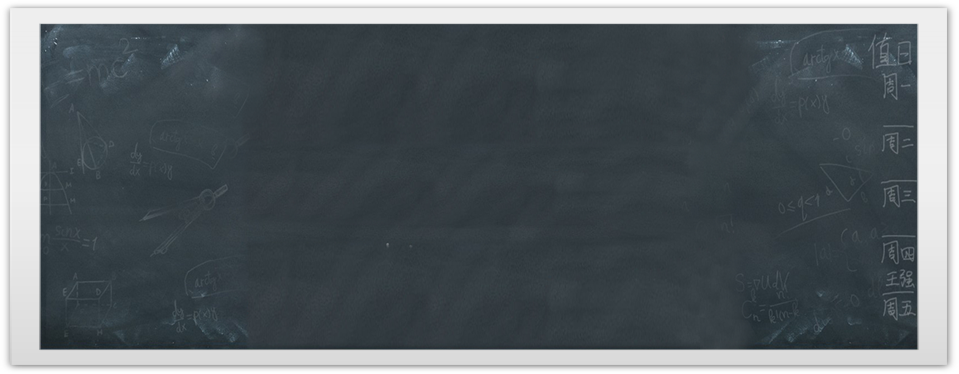 Hệ sinh dục (Tiết 35 )
Nội dung bài 40
(3 tiết)
I.
Thụ tinh và thụ thai
II.
III.
IV.
Hiện tượng kinh nguyệt và các biện pháp tránh thai
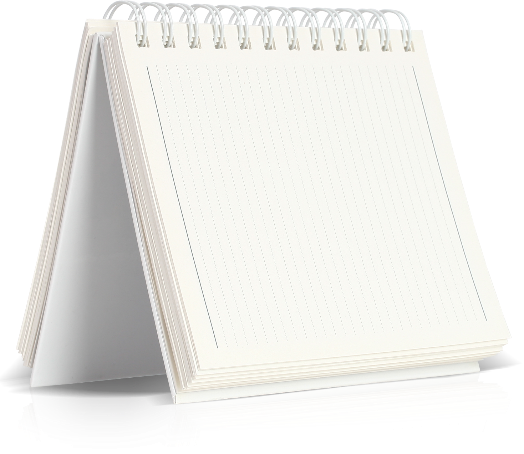 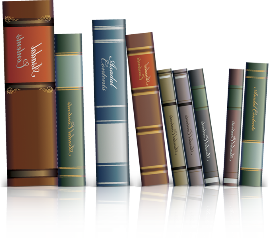 Một số bệnh lây truyền qua đường tình dục và bảo vệ sức khỏe sinh sản vị thành niên
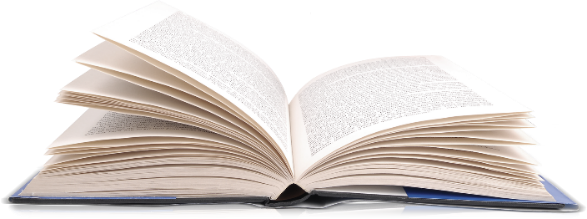 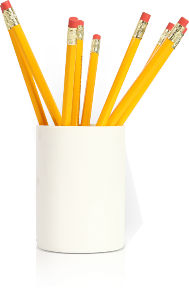 I. Hệ sinh dục
1. Cơ quan sinh dục nam
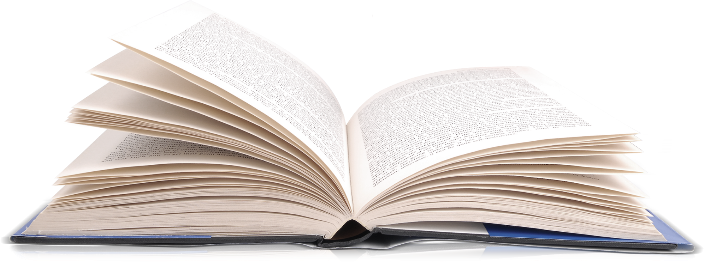 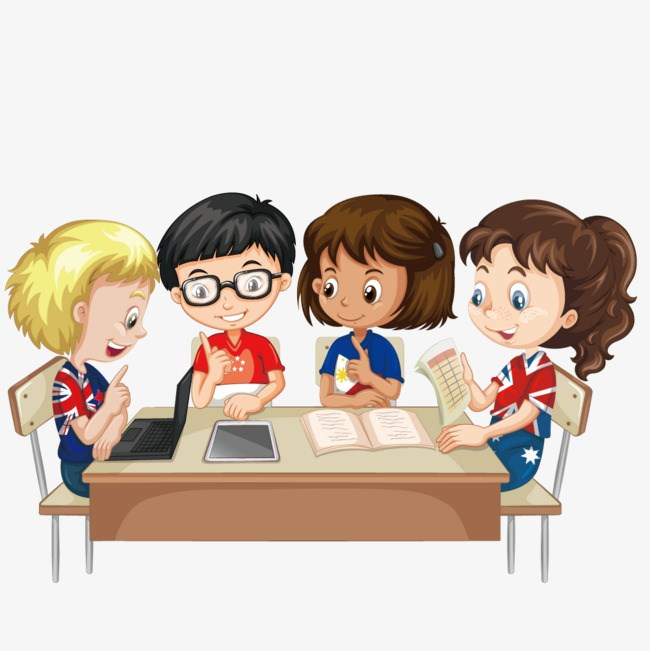 HOẠT ĐỘNG NHÓM
⃰ Quan sát hình.
* Thảo luận, hoàn thành phiếu học tập số 1.
 ⃰ Thời gian: 5 phút. 
* Báo cáo kết quả.
* Hướng dẫn chấm chéo: 
+ Chú thích đúng: 5đ
+ Chức năng đúng: 5đ
Sai 1 chú thích ( 1 chức năng ): trừ 1đ
Sai từ 3 chú thích ( 3 chức năng): 0đ
PHT số 1: Chú thích hình 40.1 và trình bày chức năng của các cơ quan sinh dục nam.
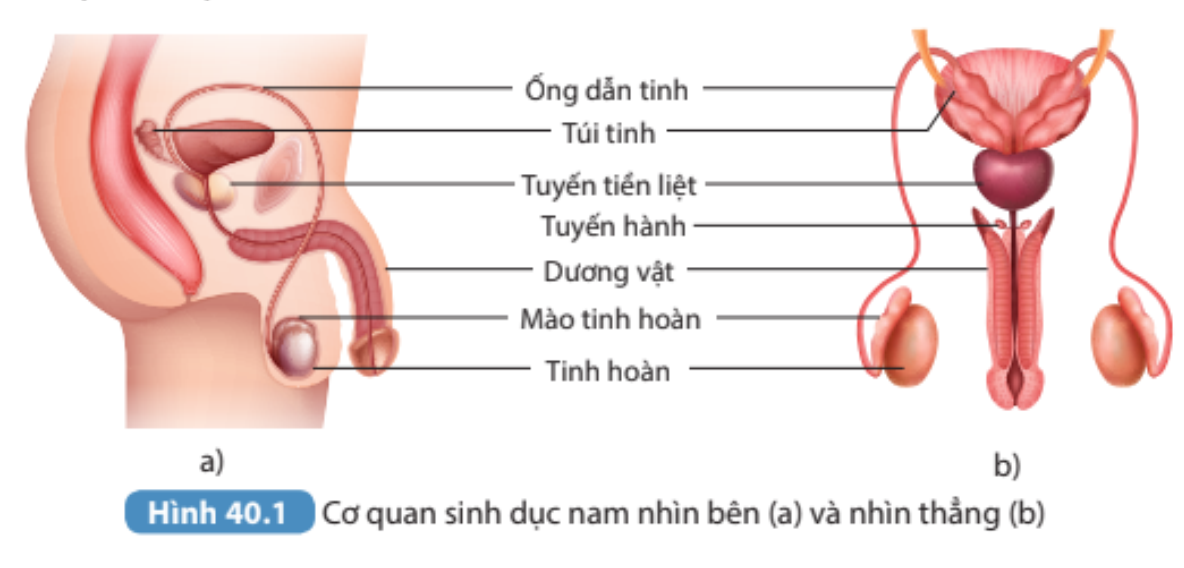 1
2
3
4
5
6
7
PHT 1: Chú thích hình sau và trình bày chức năng của các cơ quan sinh dục nam.
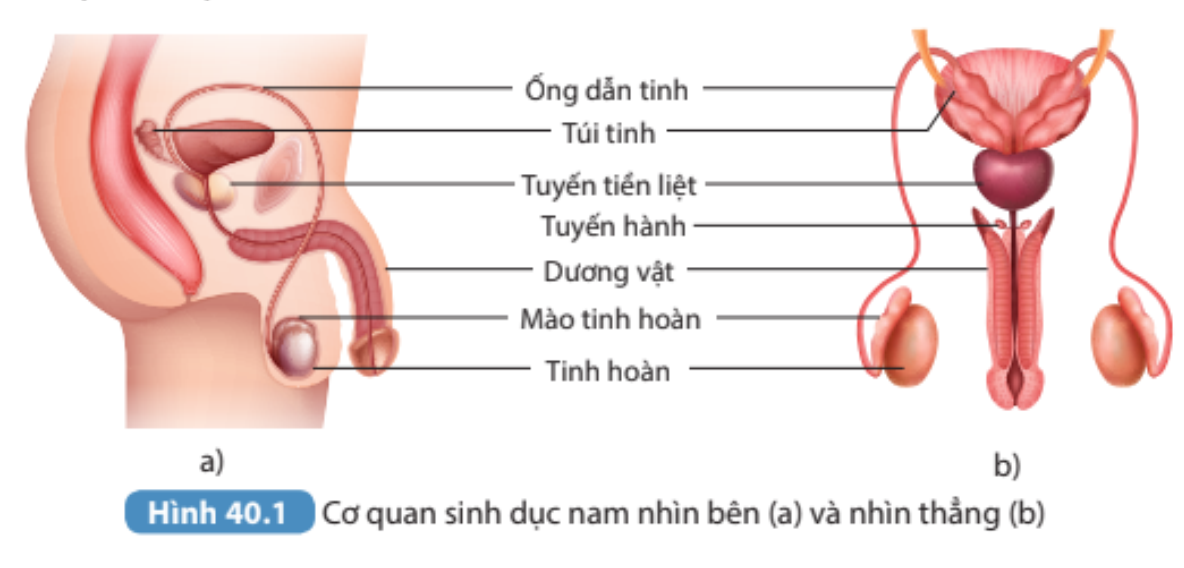 1
2
3
4
5
6
7
PHT 1: Chú thích hình sau và trình bày chức năng của các cơ quan sinh dục nam.
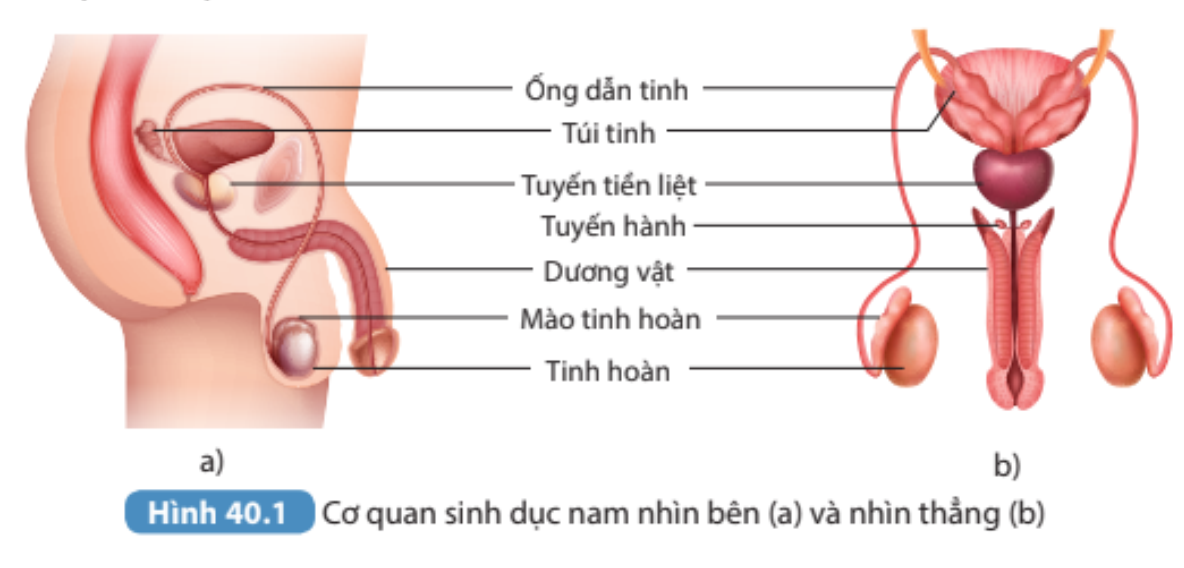 tiết hormone sinh dục nam
I. Hệ sinh dục
1. Cơ quan sinh dục nam
Cơ quan sinh dục nam gồm hai tinh hoàn nằm trong bìu, mào tinh, ống dẫn tinh, túi tinh, ống đái, dương vật. 
(PHT 1)
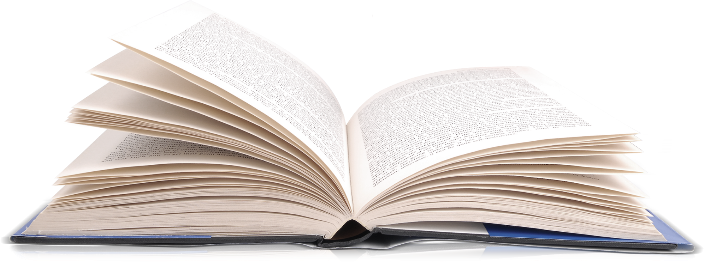 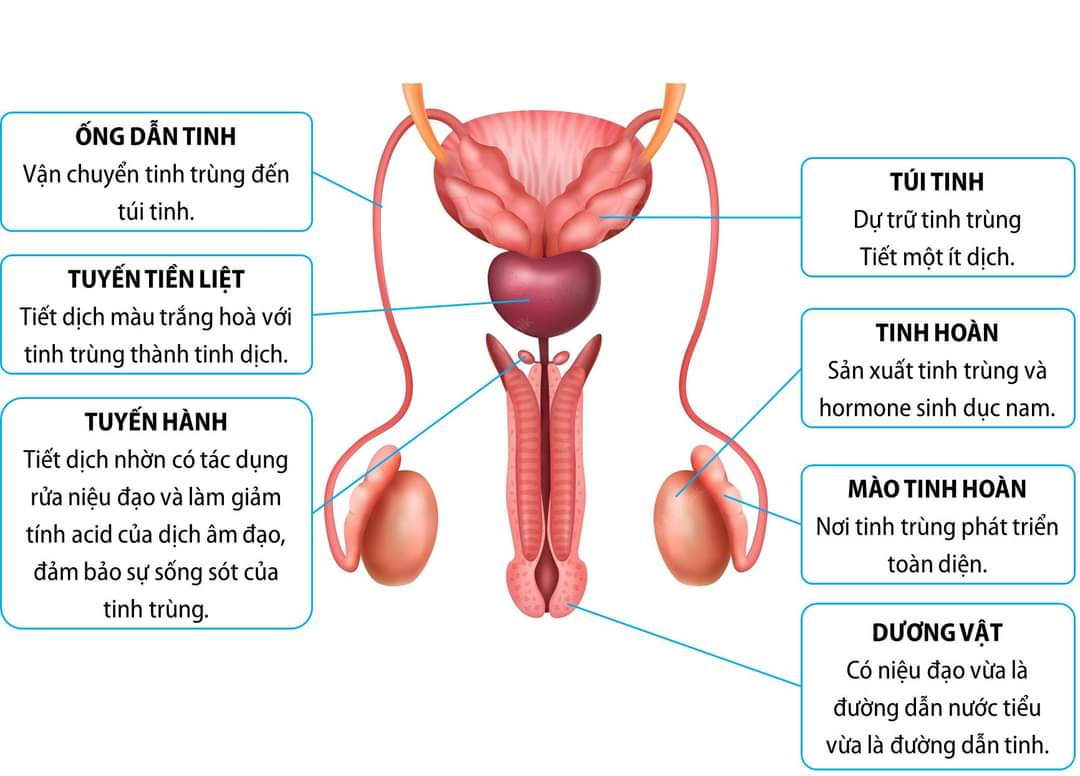 Nhiệt độ thích hợp cho việc sản sinh tinh trùng là khoảng 33 – 34°C, tinh hoàn nằm trong bìu (ngoài ổ bụng) sẽ có điều kiện nhiệt độ phù hợp cho việc sản sinh tinh trùng.
Tinh hoàn nằm trong bìu có thuận lợi gì cho việc sản sinh tinh trùng?
Tinh trùng
Tinh trùng nhỏ (0,06 mm) gồm đầu, thân và đuôi dài, di chuyển được.
 Tinh trùng có 2 loại: 
    + Tinh trùng X: Lớn hơn và có sức sống cao hơn tinh trùng Y
    + Tinh trùng Y: Nhỏ nhẹ, sức chịu đựng kém, dễ chết
Tinh trùng sống được khoảng 3 – 4 ngày trong cơ quan sinh dục nữ
I. Hệ sinh dục
Cơ quan sinh dục nam
Cơ quan sinh dục nữ
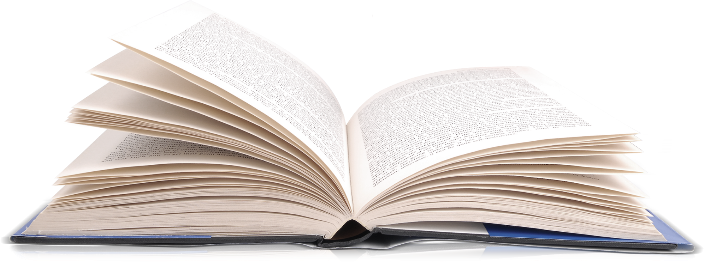 Quan sát H 40.2, chỉ chú thích trên tranh?
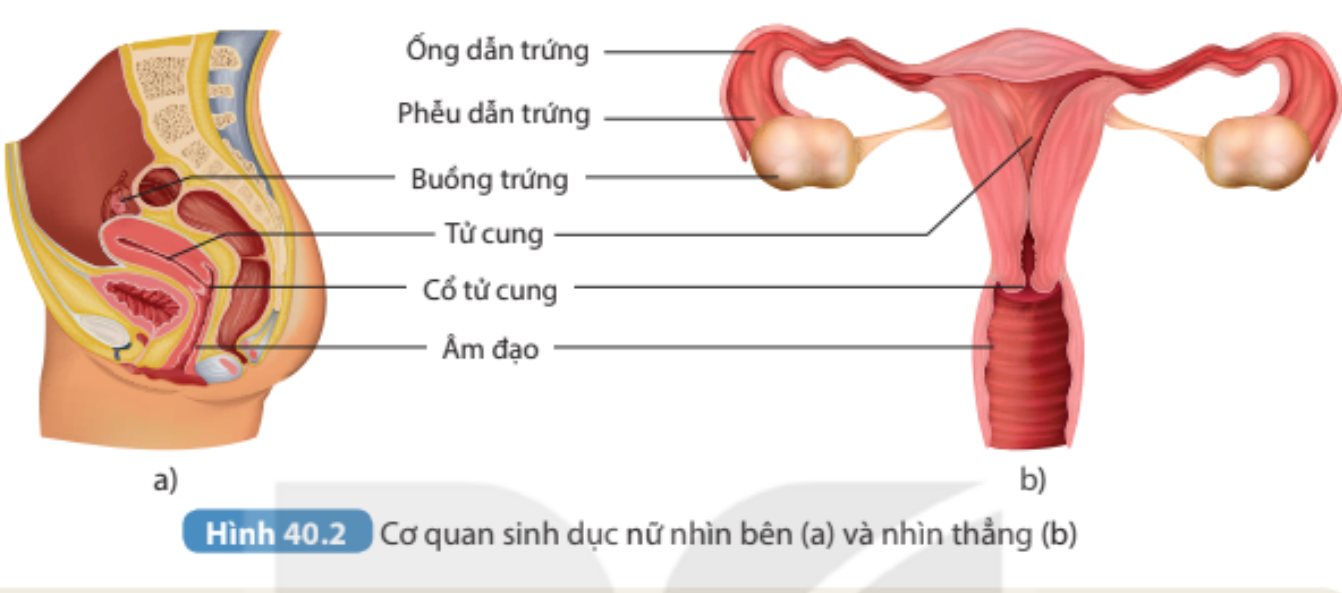 1
2
3
4
5
6
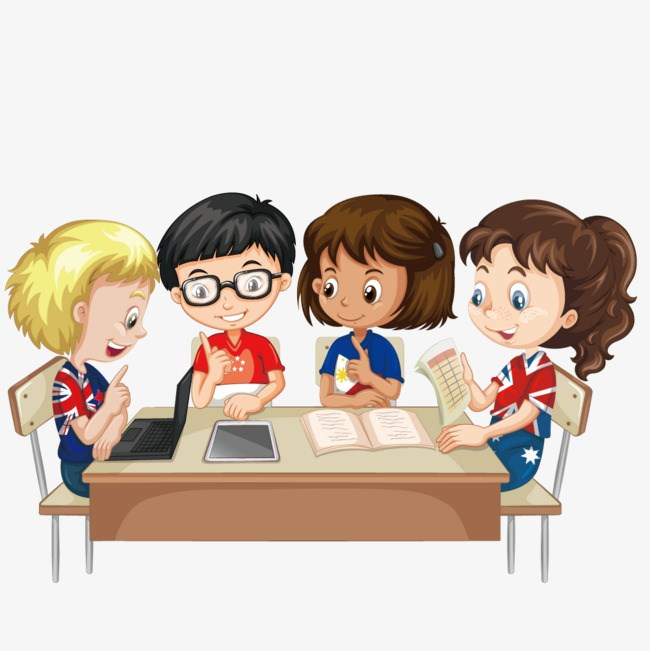 TRÒ CHƠI: Ai nhanh hơn?
⃰ Từng nhóm nghiên cứu chú thích, ghi nhớ thông tin SGK về vị trí, chức năng từng cơ quan sinh dục nữ trong thời gian 2 phút.
*Thảo luận nhóm để trả lời các câu hỏi của GV đưa ra. Mỗi câu hỏi có thời gian 10 giây.
*Mỗi câu câu trả lời nhanh nhất, đúng nhất được 10đ.
(Câu trả lời của các nhóm được chuẩn bị trước vào 6 tấm bìa cứng hoặc 6 tờ giấy A4)
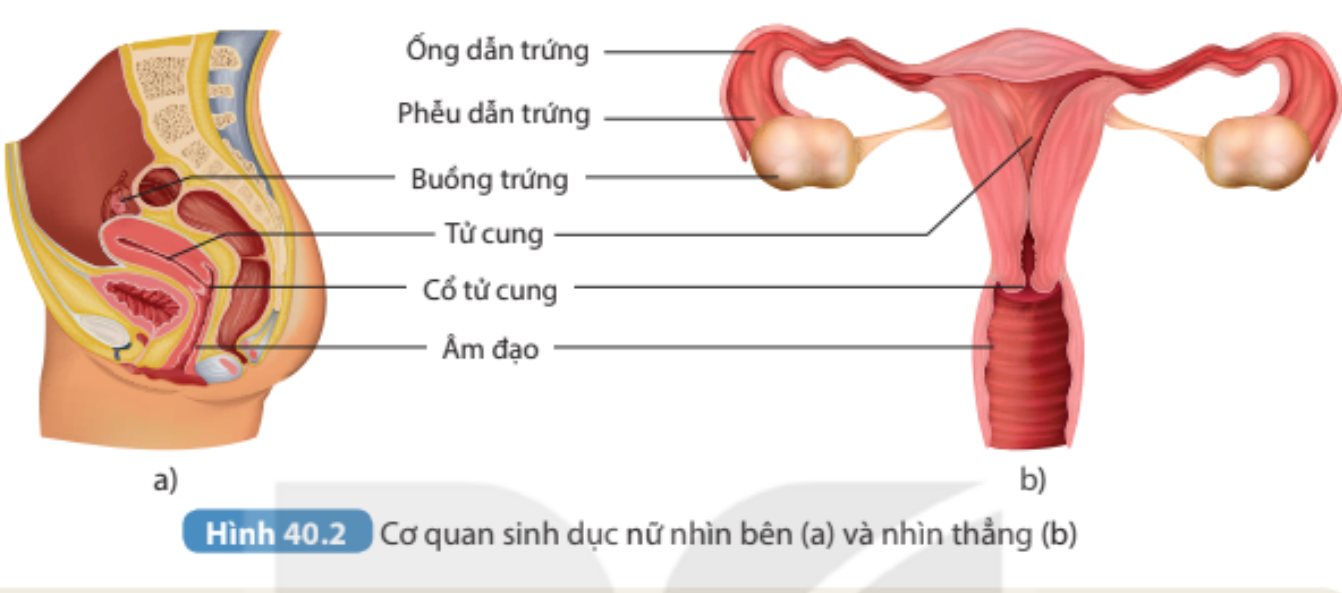 1. Đây là nơi nuôi dưỡng thai nhi phát triển?
Tử cung
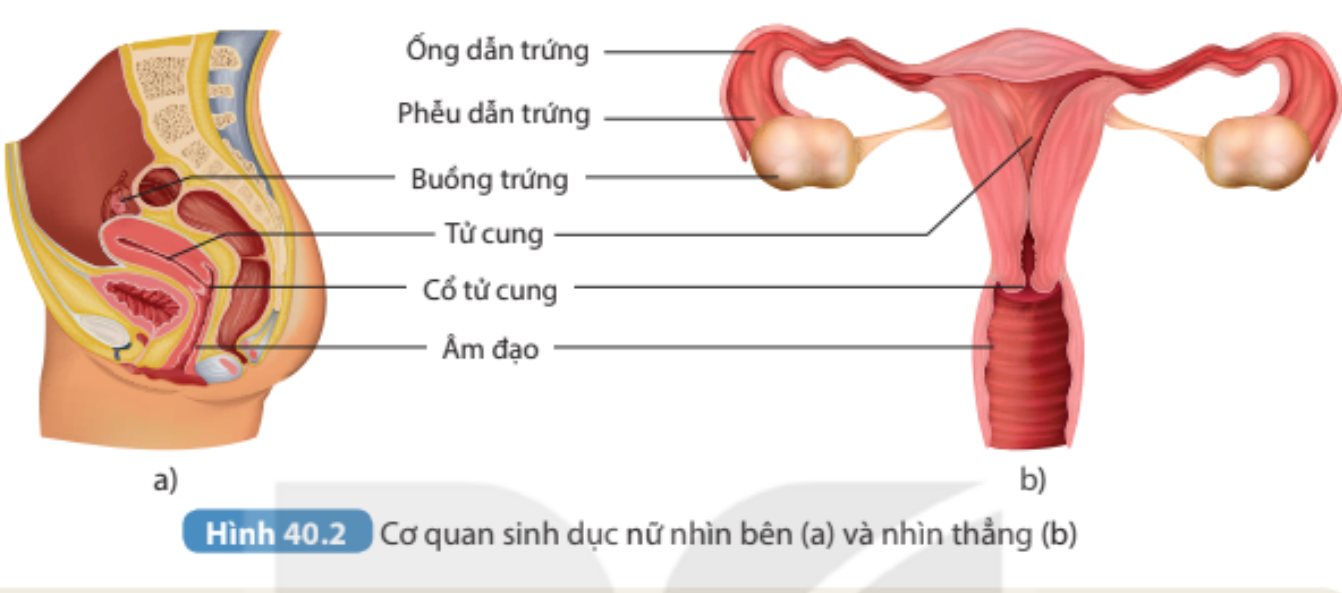 2. Đây là nơi sản sinh ra trứng?
Hai buồng trứng
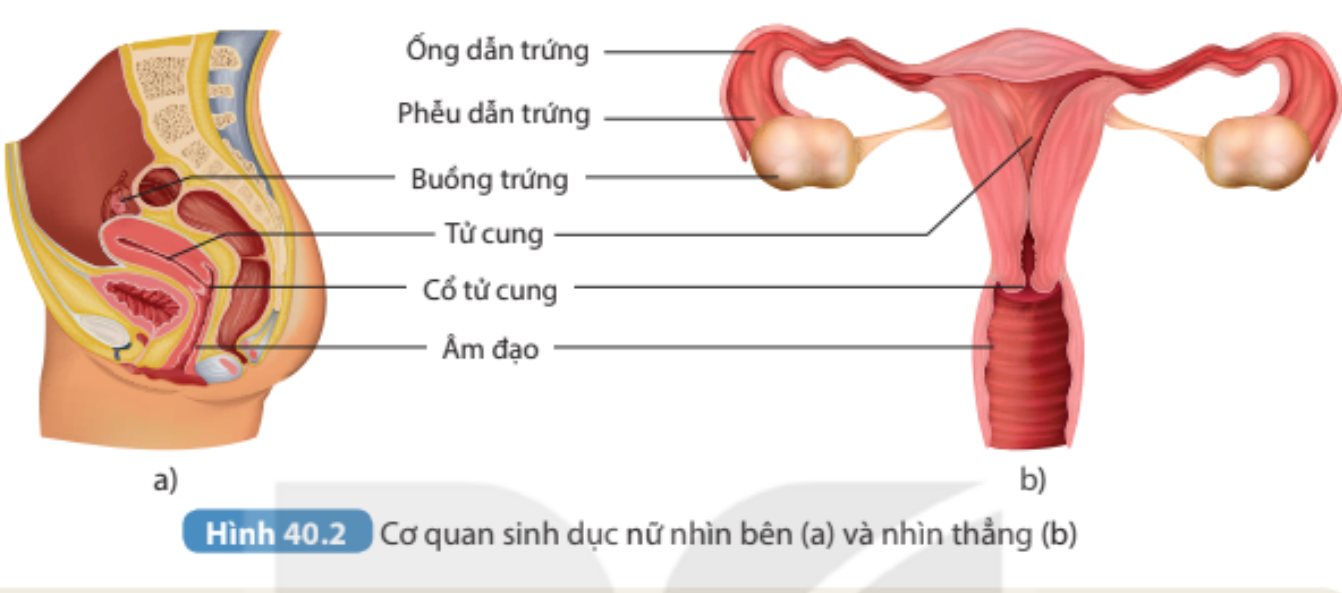 3. Đây là nơi xảy ra quá trình thụ tinh nếu trứng gặp tinh trùng?
Ống dẫn trứng
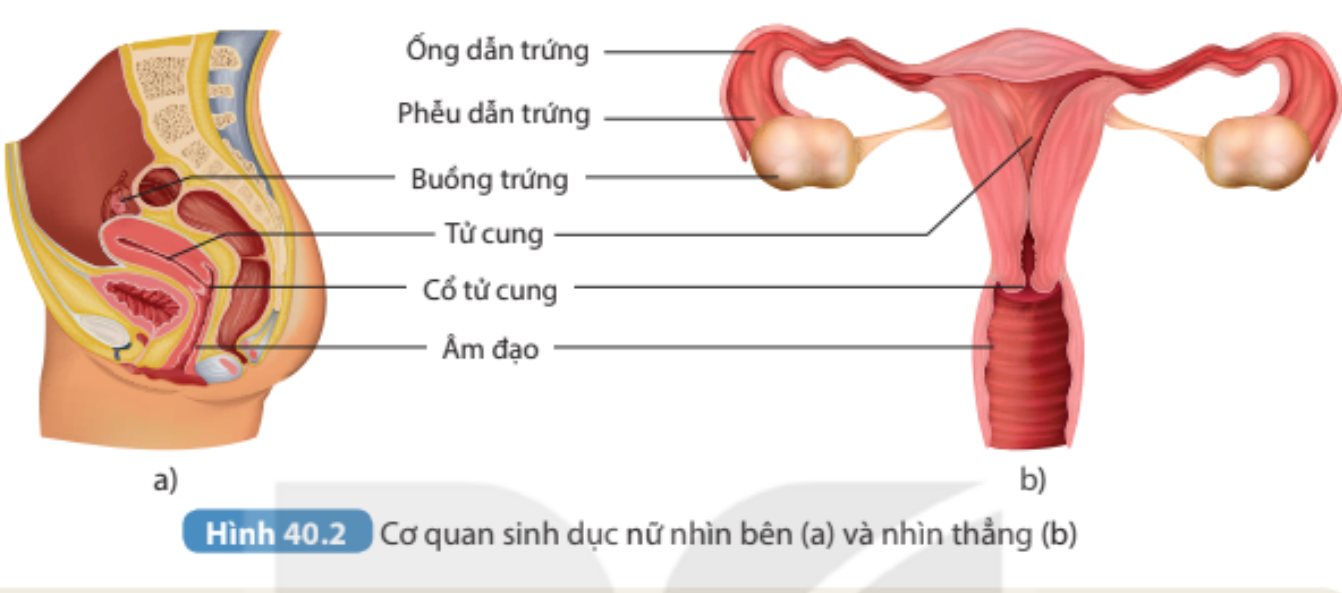 4. Đây là cơ quan có nhiệm vụ hứng trứng và đưa trứng vào ống dẫn trứng?
Phễu dẫn trứng
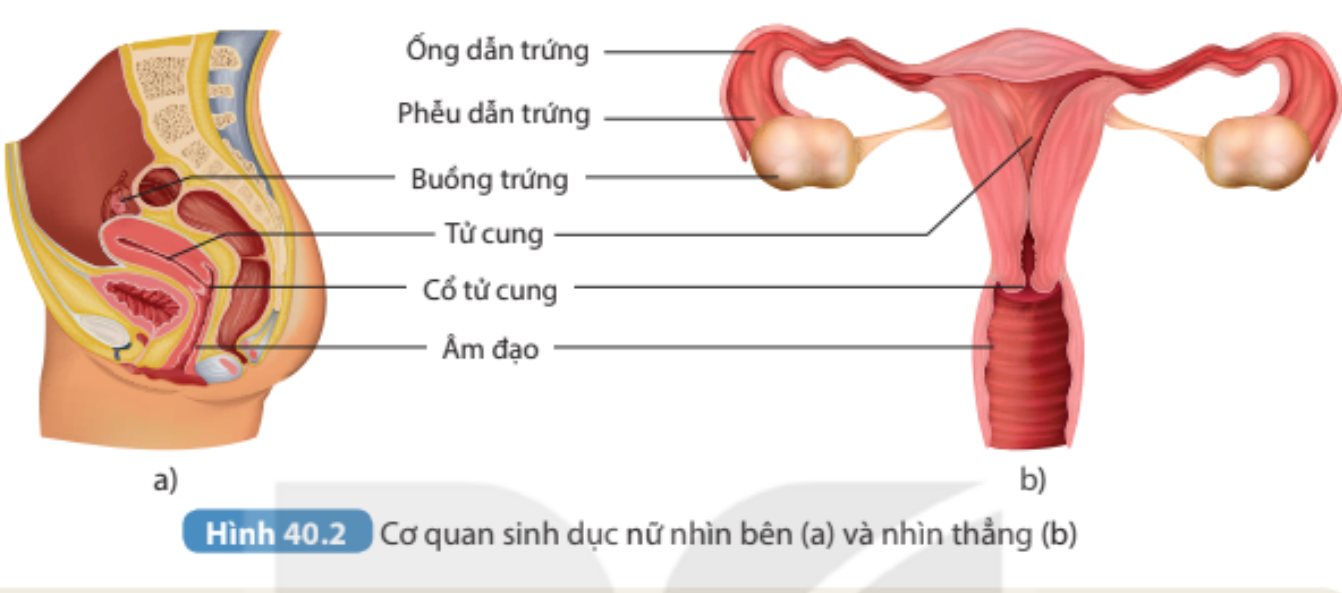 5. Đây là nơi tiếp nhận tinh trùng và là đường ra của trẻ khi sinh?
Âm đạo
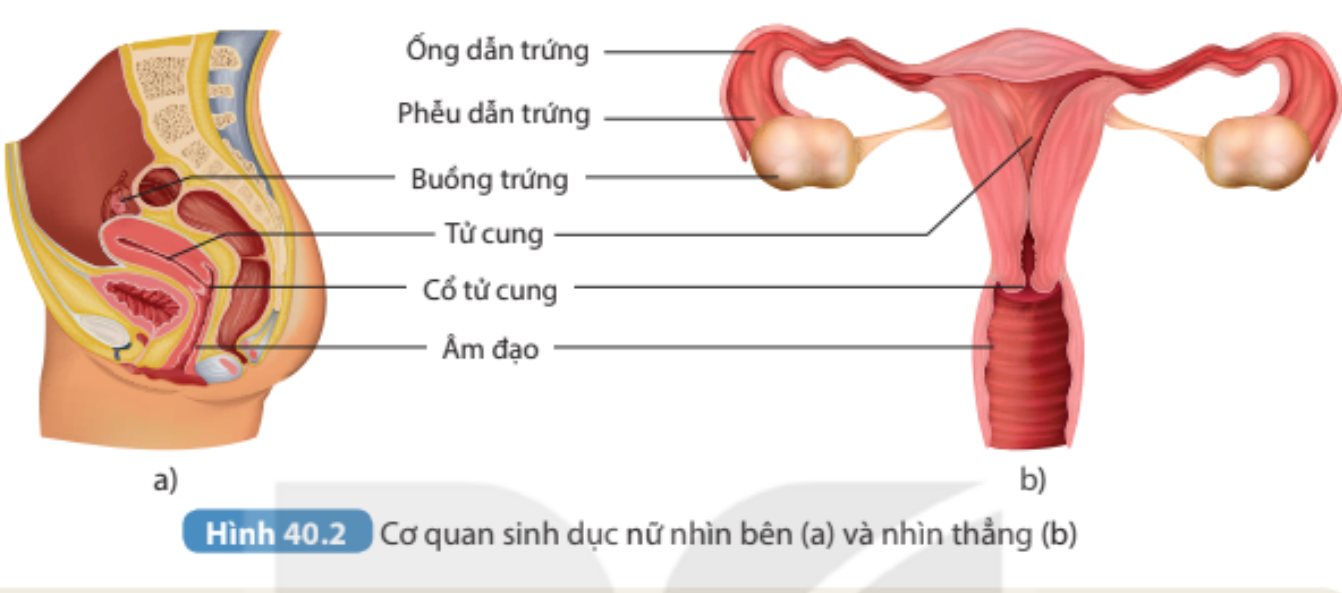 6. Đây là nơi tiếp giáp giữa âm đạo và tử cung?
Cổ tử cung
PHT số 2: Hoàn thành chức năng của các cơ quan sinh dục nữ theo bảng.
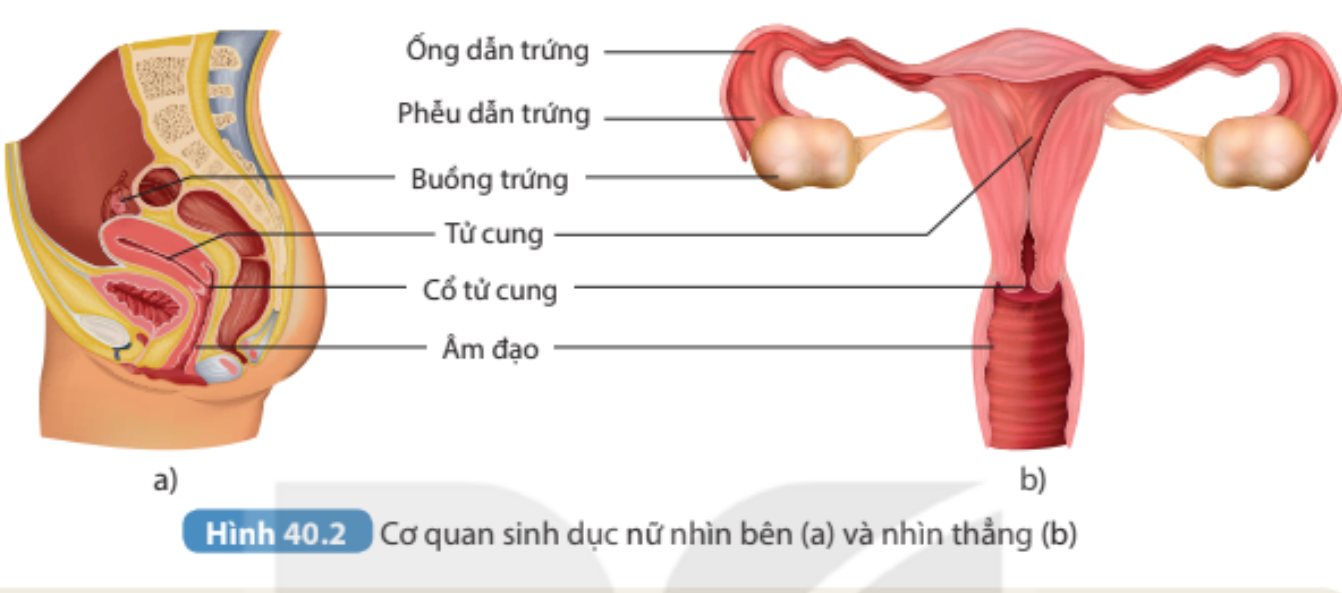 PHT số 2: Hoàn thành chức năng của các cơ quan sinh dục nữ theo bảng.
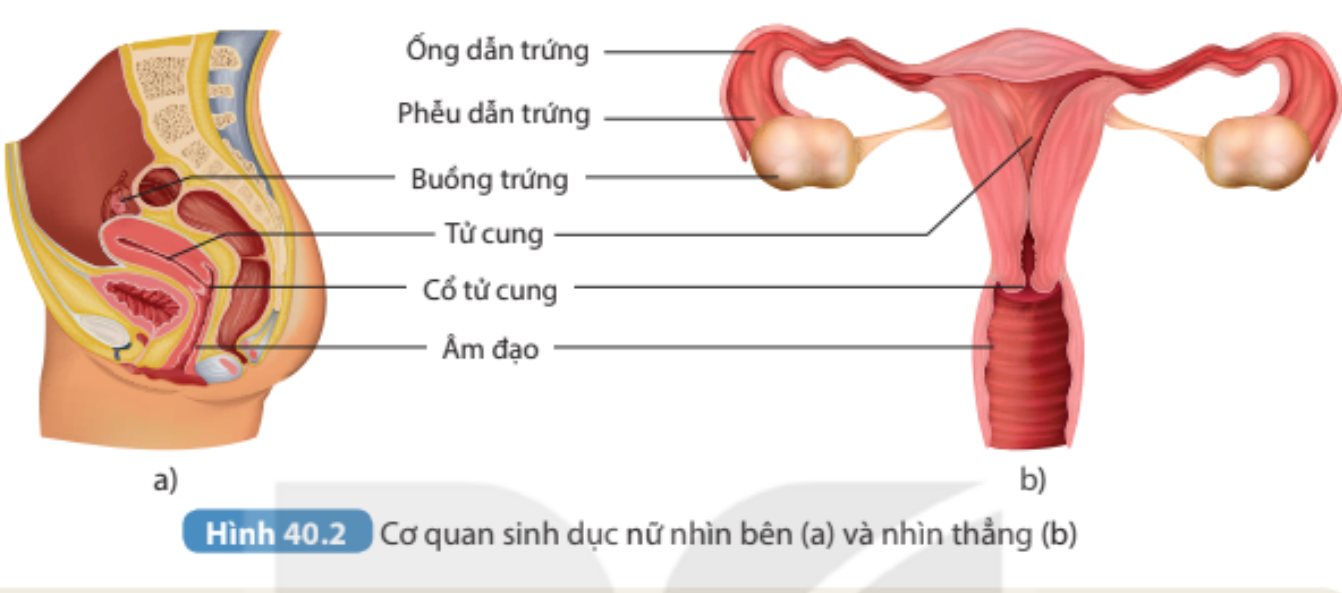 tiết hoocmon sinh dục nữ
I. Hệ sinh dục
2. Cơ quan sinh dục nữ
Cơ quan sinh dục nữ gồm hai buồng trứng, ống dẫn trứng, tử cung và âm đạo.
(PHT 2)
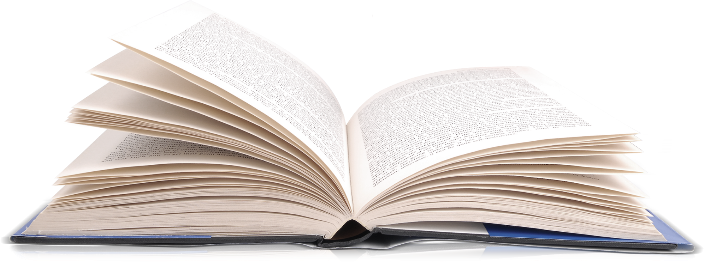 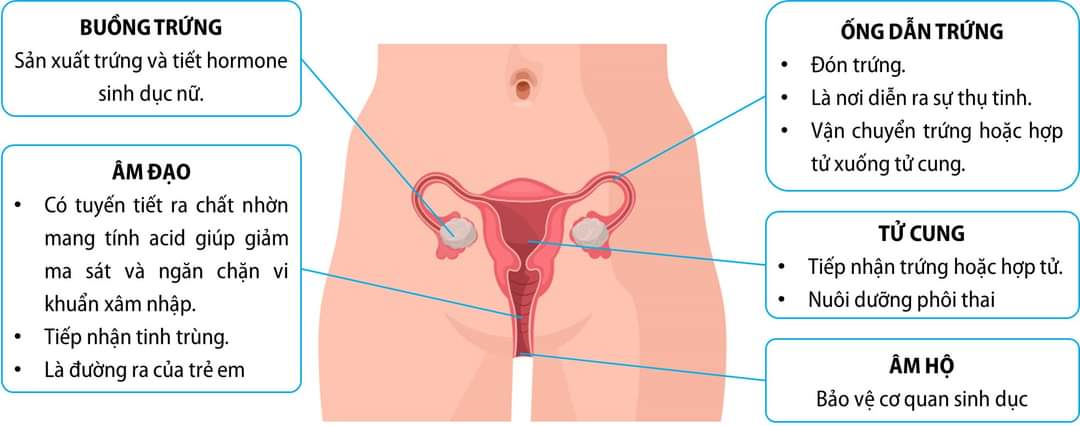 Trứng (tế bào sinh dục cái đã trưởng thành) được sinh ra từ buồng trứng, lứa tuổi dậy thì trứng bắt đầu chín và rụng vào vòi trứng. Buồng trứng của 1 bé gái có khoảng 400 000 trứng, nhưng trong cuộc đời mỗi phụ nữ chỉ có khoảng 400- 500 trứng trưởng thành.
LUYỆN TẬP, VẬN DỤNG, CỦNG CỐ
Câu 1: Ở cơ quan sinh dục nam, bộ phận nào là nơi sản xuất ra tinh trùng ?
A. Ống dẫn tinh. 	B. Túi tinh. 		C. Tinh hoàn. 	D. Mào tinh. 
Câu 2: Trong cơ quan sinh dục nữ, sự thụ tinh thường diễn ra ở đâu ?
A. Âm đạo. 	B. Ống dẫn trứng. 	C. Buồng trứng. 	D. Tử cung. 
Câu 3: Sau khi hoàn thiện về cấu tạo, tinh trùng được dự trữ ở đâu ?
A. Ống đái. 	B. Mào tinh. 		C. Túi tinh. 		D. Tinh hoàn. 
Câu 4: Sau khi được tạo ra tại tinh hoàn, tinh trùng sẽ được đưa đến bộ phận nào để tiếp tục hoàn thiện về cấu tạo ?
Mào tinh. 		B. Túi tinh. 		C. Ống đái. 		D. Tuyến tiền liệt.
Câu 5: Ở nữ giới, trứng sau khi thụ tinh thường làm tổ ở đâu ?
A. Buồng trứng. 		B. Âm đạo. 	C. Ống dẫn trứng. 		D. Tử cung.
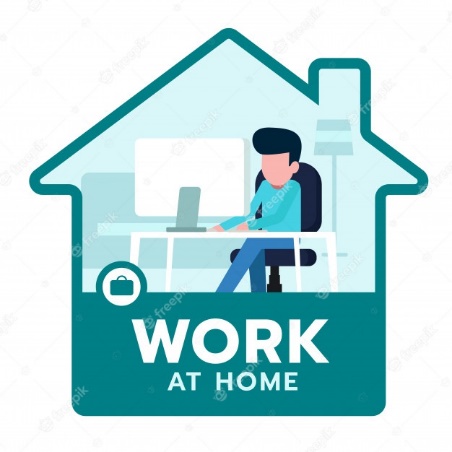 HƯỚNG DẪN VỀ NHÀ
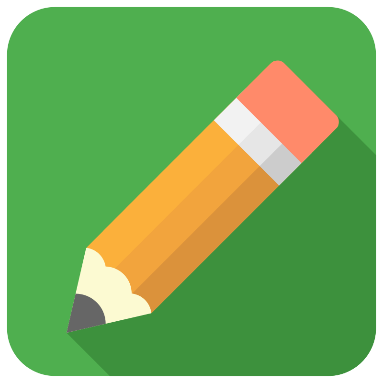 Học bài, trả lời các câu hỏi liên quan mục I bài 40
Nghiên cứu trước phần II, III bài 40, cụ thể:
Tìm hiểu các biện pháp tránh thai ở các hiệu thuốc đang bán, các cơ sở y tế đang triển khai (video phỏng vấn nếu có).